Notes on Evaluating Sanding
Exercise 5.2
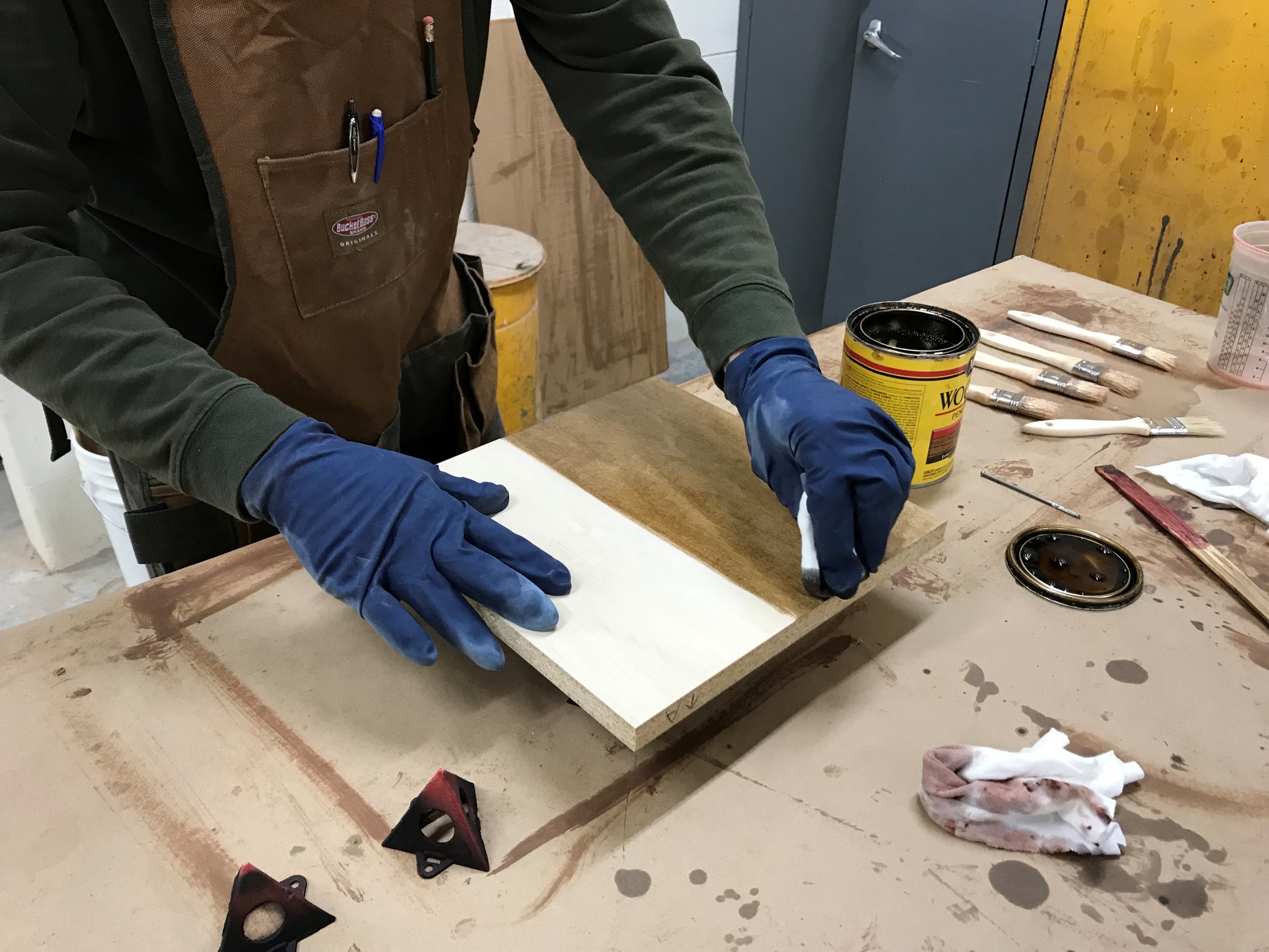 Add a coat of stain to your ½ of each face of your panel – this will make any defects appear more readily.
[Speaker Notes: Add a coat of stain to your ½ of each face of your panel – this will make any defects appear more readily.]
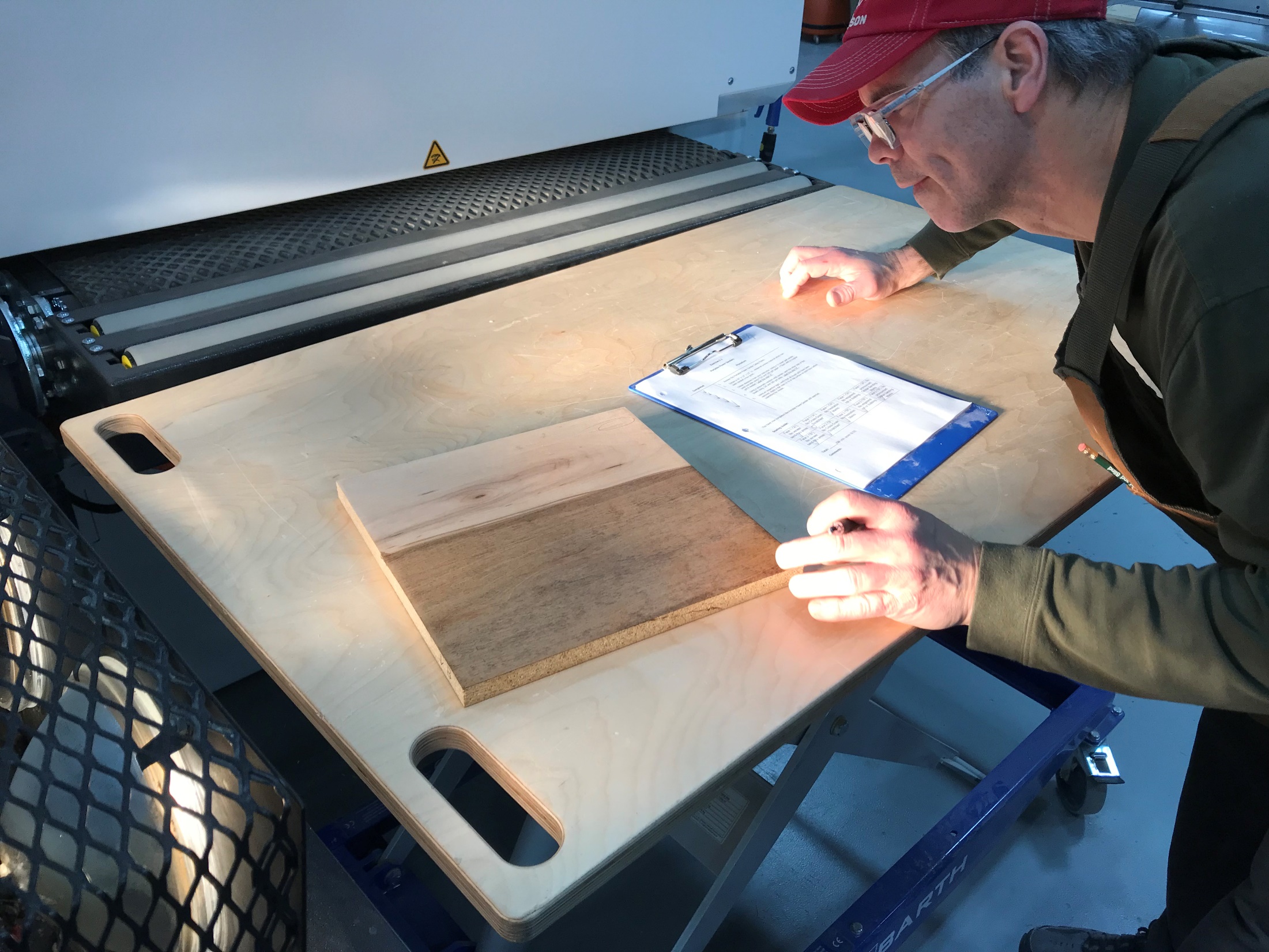 Use an inspection light, or a light source from a low angle to view defects.
[Speaker Notes: Use an inspection light, or a light source from a low angle to view defects.]
Grading
Mark your faces “A” and “B”. Evaluate each based on the criteria below:
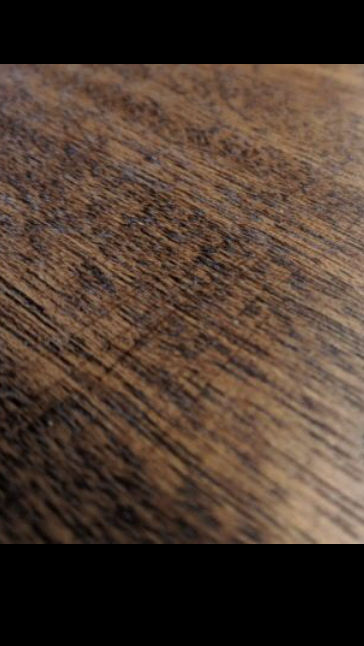 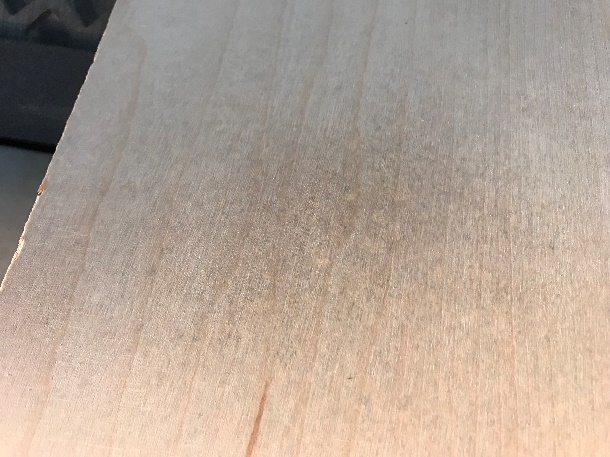 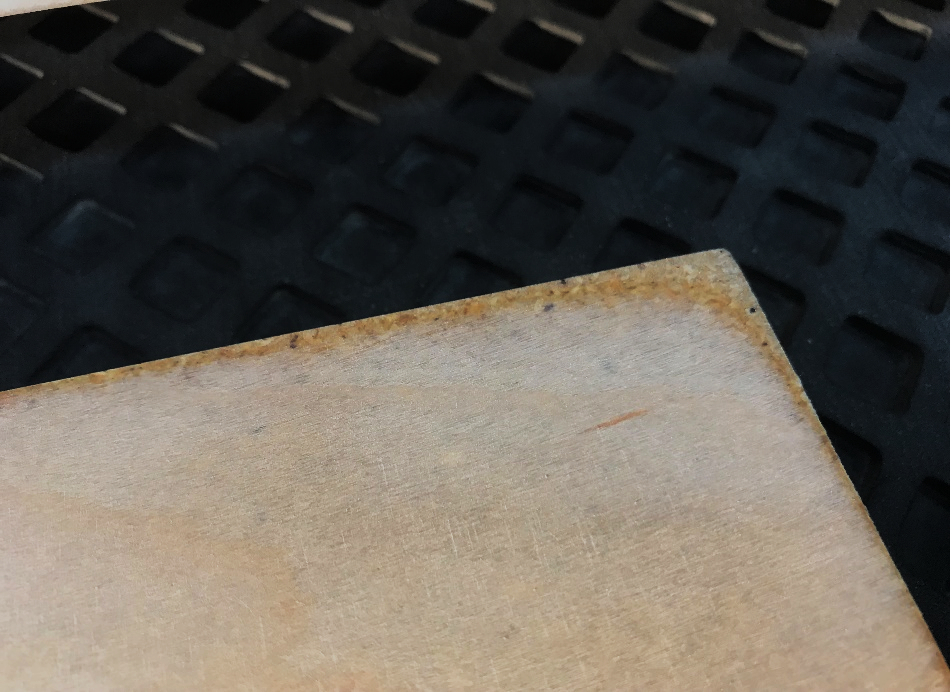